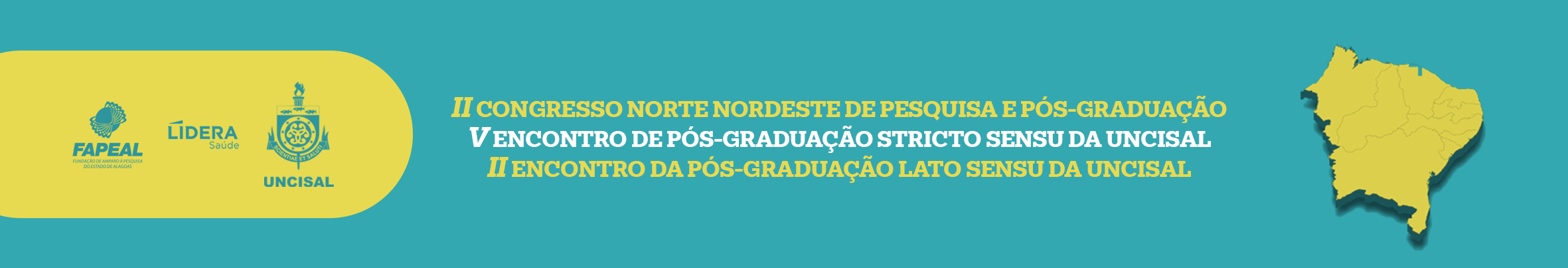 Título: subtítulo (Fonte Arial)
Autor(a)1; Autor(a)2; Autor(a)3 ... (Fonte Arial)
1 Instituição de filiação; 2 Instituição de filiação; 3 Instituição de filiação ...
E-mail: Fonte Arial
RESULTADOS E DISCUSSÃO
INTRODUÇÃO
Fonte Arial
OBJETIVOS
Fonte Arial
CONCLUSÕES
MATERIAL E MÉTODO
Fonte Arial
Fonte Arial
REFERÊNCIAS
Fonte Arial